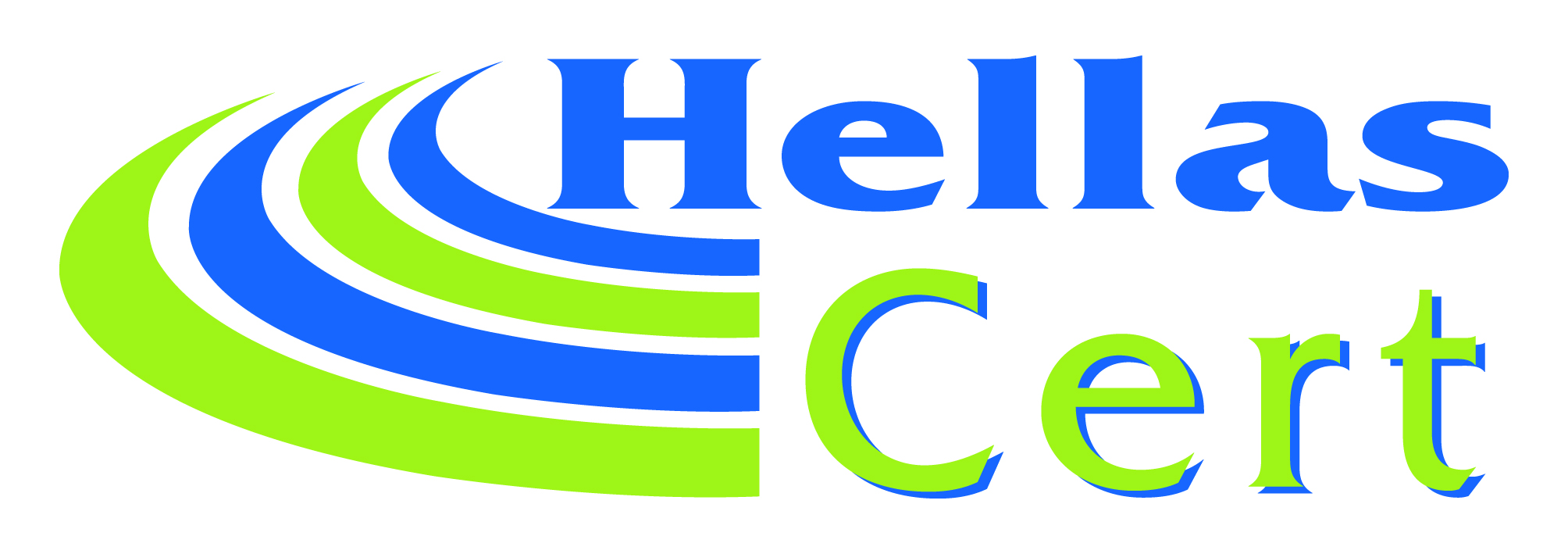 ESG: Outlining Reporting Standards
Ελληνική Ένωση Διαπιστευμένων 
Φορέων Επιθεώρησης-Πιστοποίησης
EU Corporate sustainability reporting – a timeline
Oct, 2014: Non-Financial Reporting Directive (NFRD)
Jan, 2023: Corporate Sustainability Reporting Directive (CSRD)
July, 2023: European Commission adopts first set of European Sustainability Reporting Standards (ESRS) developed by European Financial Reporting Advisory Group (EFRAG)
2024: First companies will apply ESRS, for reports published in 2025
2026: Listed SMEs will be obliged to report
ESRS cover the full range of Environmental, Social, and Governance (ESG) issues
Issued in collaboration with ISSB and GRI, they ensure a very high degree of interoperability between EU and global standards
Also account for climate change, biodiversity and human rights
All currently available reporting standards:
Sector-specific or Topic-specific
Strong financial “aspect”

Sustainability reports must be assessed by an independent organisation	->	HOW?
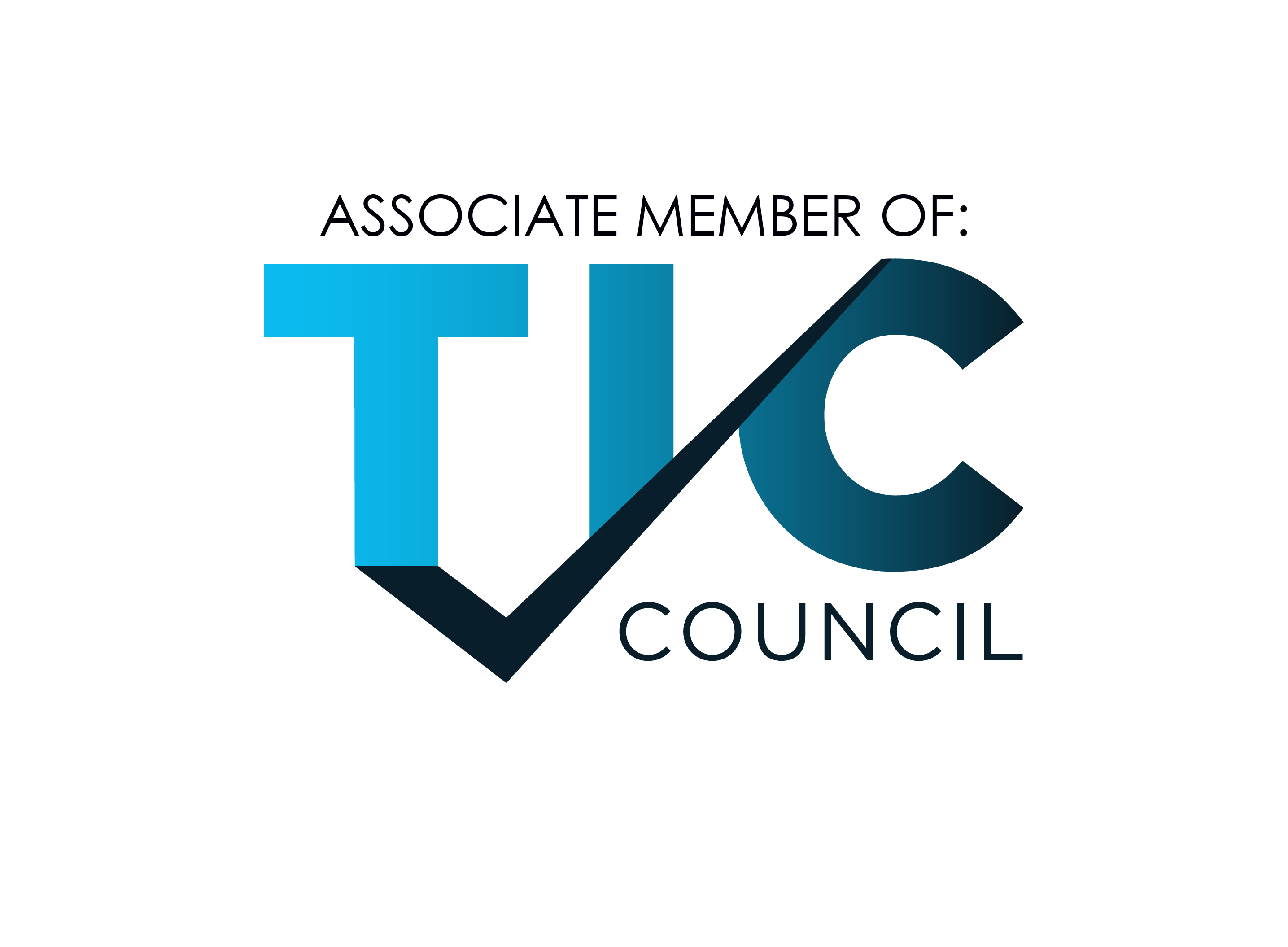 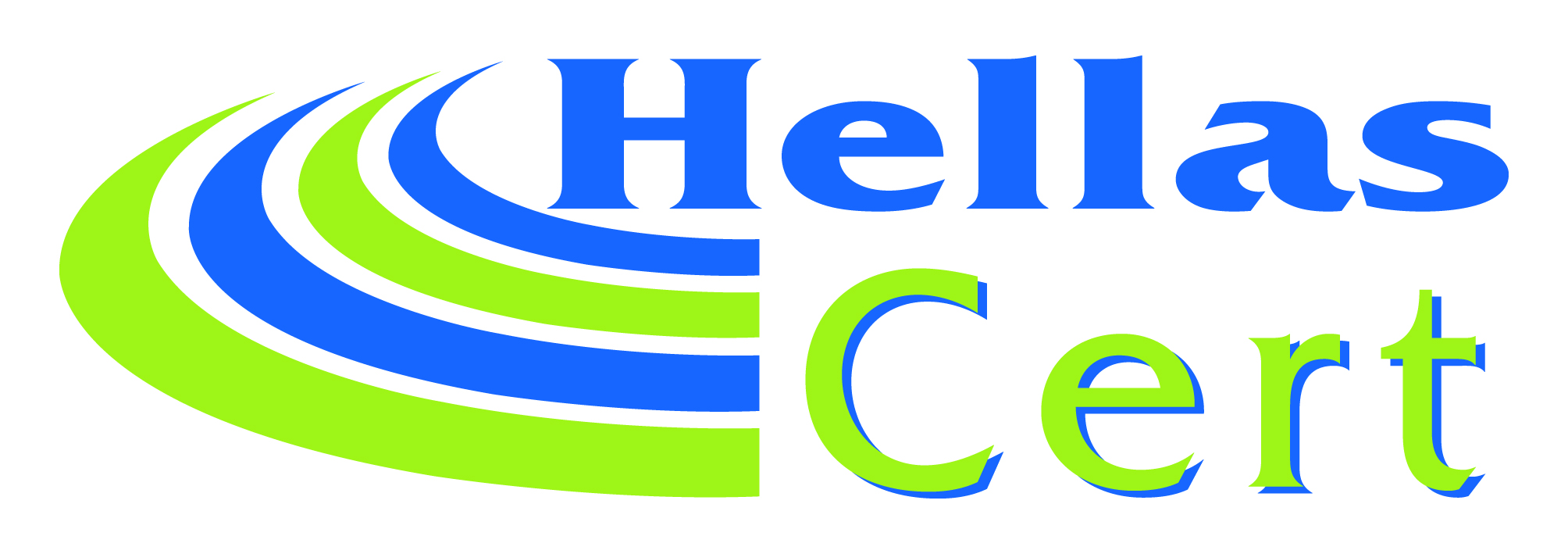 ESG: Validating / Verifying Reports
Ελληνική Ένωση Διαπιστευμένων 
Φορέων Επιθεώρησης-Πιστοποίησης
Accreditation!
Establish clear quality and authorisation criteria for assurance service providers
ISO 17029: General principles and requirements for validation and verification bodies
Validation involves statements and data that relate to the future – assumptions are checked for plausibility
Verification refers to results that have already been achieved – real data is checked for its truthfulness
Follows the “vocabulary” and principles of the ISO 17000 series of standards for organisations performing conformity audits
How does this “differ” from ISO 17021: Requirements for bodies providing audit and certification of Management Systems (MS)
Validation and verification are not a certificate of conformity with a specific validity period
Different nature and purpose of assessment / different benefits
Certification focuses primarily on conformance to standards and specifications – includes ongoing surveillance
Validations and verifications take individual statements and data to the fore

How can organisations that are already implementing MS take advantage of them?
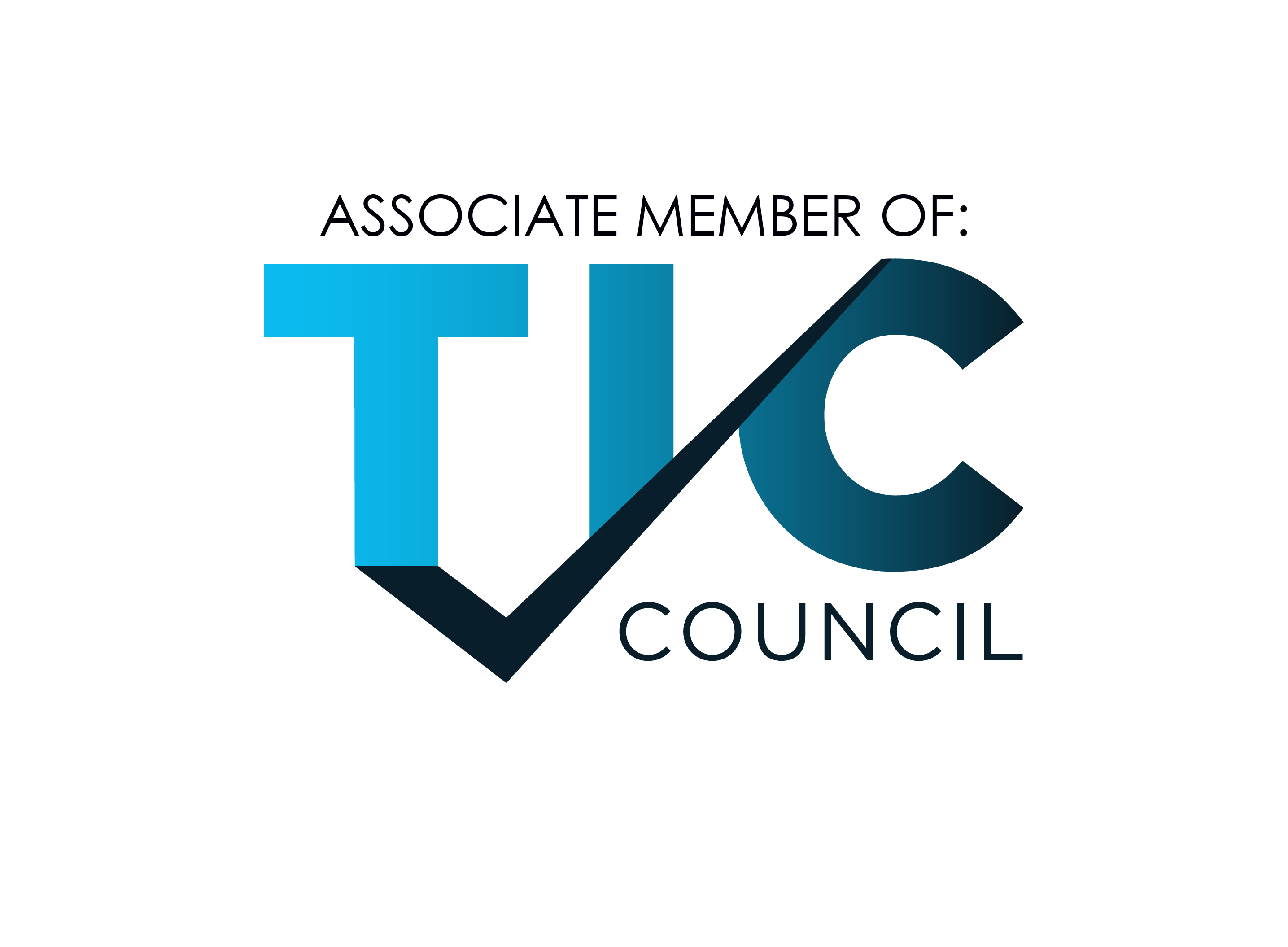 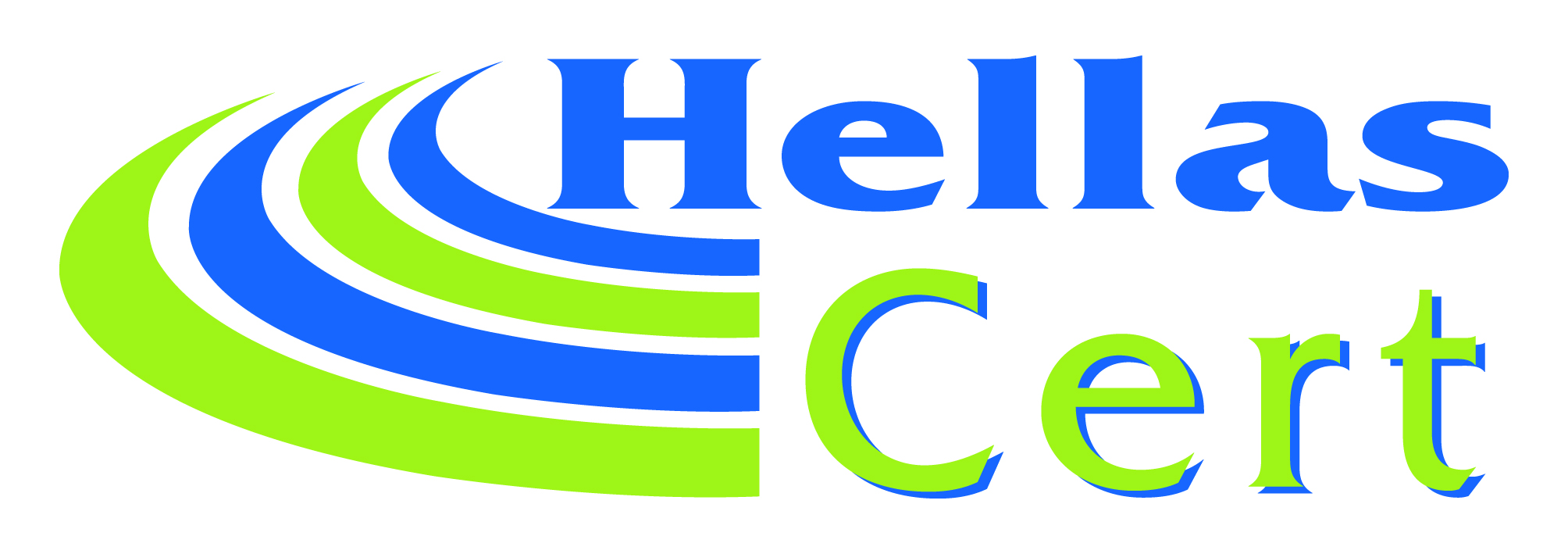 ESG: Management Systems
Ελληνική Ένωση Διαπιστευμένων 
Φορέων Επιθεώρησης-Πιστοποίησης
Environment: ISO 14001 (Environmental management), ISO 50001 (Energy management), EMAS (EU Eco-Management and Audit Scheme), ISO 14064 (Greenhouse gases), and the EU Ecolabel
Introduce tools for environmental impact assessment such as Life Cycle Assessment (LCA)
Social: SA8000 for social accountability, ISO 26000 (Social responsibility), ISO 45001 (occupational health & safety management), ISO 30414 (Human resource management), ISO 30415 (Diversity and inclusion),
Companies may be assessed and recognised for their social practices (e.g. Fair Trade certification)
Governance: ISO 37001 (Anti-bribery management), ISO 27001 (Information security), ISO 27701 (Privacy information management), EU Corporate Governance Code
Demonstrate compliance with regulations such as GDPR and Anti-Money Laundering directives

Companies have significant experience in implementing such standards and Certification Bodies (CBs) bring significant technical know-how in assessing MS

What advantage do Certification Bodies (CBs) bring to the Validation / Verification process?
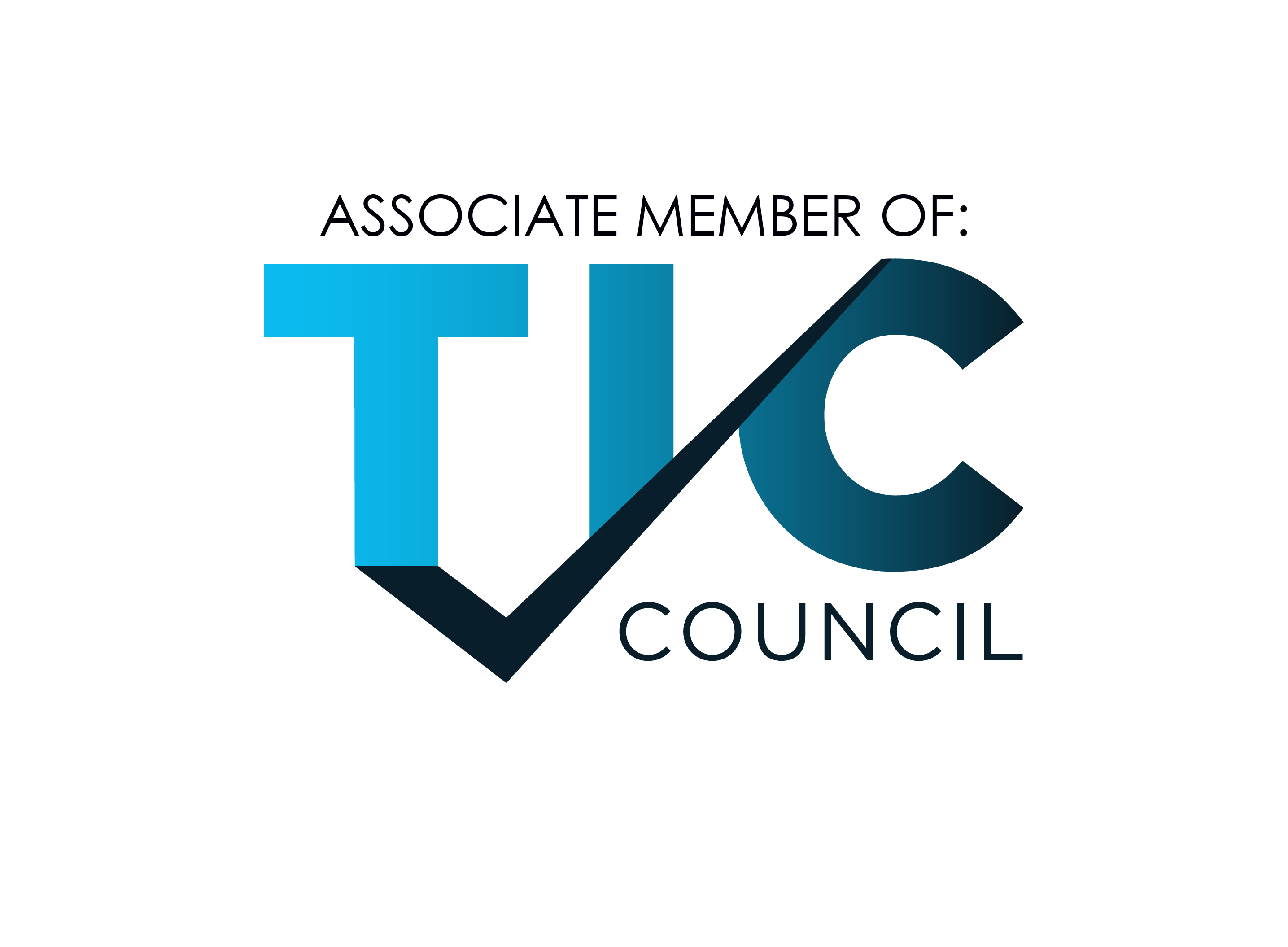 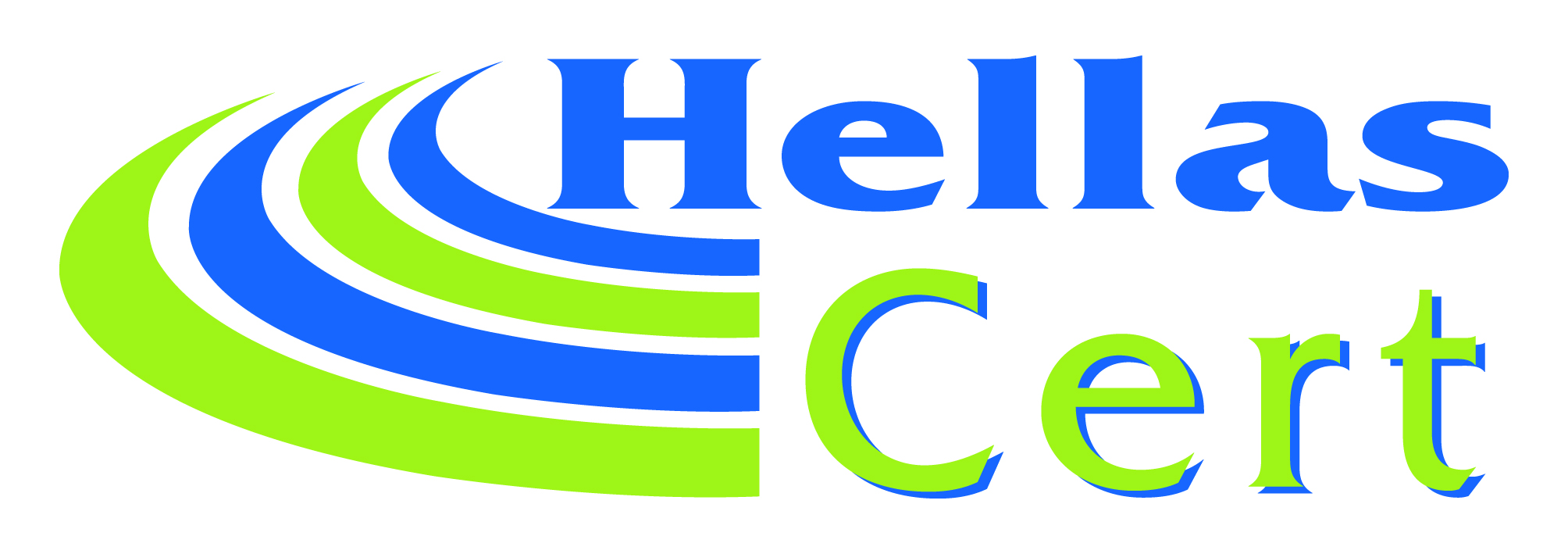 Who should audit ESG reports?
Ελληνική Ένωση Διαπιστευμένων 
Φορέων Επιθεώρησης-Πιστοποίησης
Independent assessments enhance trust and credibility
Accreditation process offers an elevated level of assurance
Auditing firms have great experience in auditing financial statements
CBs are experts in technical assessment of conformity
Technical expertise and know-how to perform Validations & Verifications under ISO 17029
Current directive allows for auditing firms / the decision on whether to also include CBs is left upon the legislative arm of each EU state

Create a level playing field in the EU for SMEs and independent assurance service providers and authorise technical experts to review sustainability reports
Avoid capacity bottlenecks
Reduce costs for SMEs
Take into account the technical expertise of assessment organisations
Enable sector-specific diversification of auditors
Create freedom of choice in the selection of assurance service providers
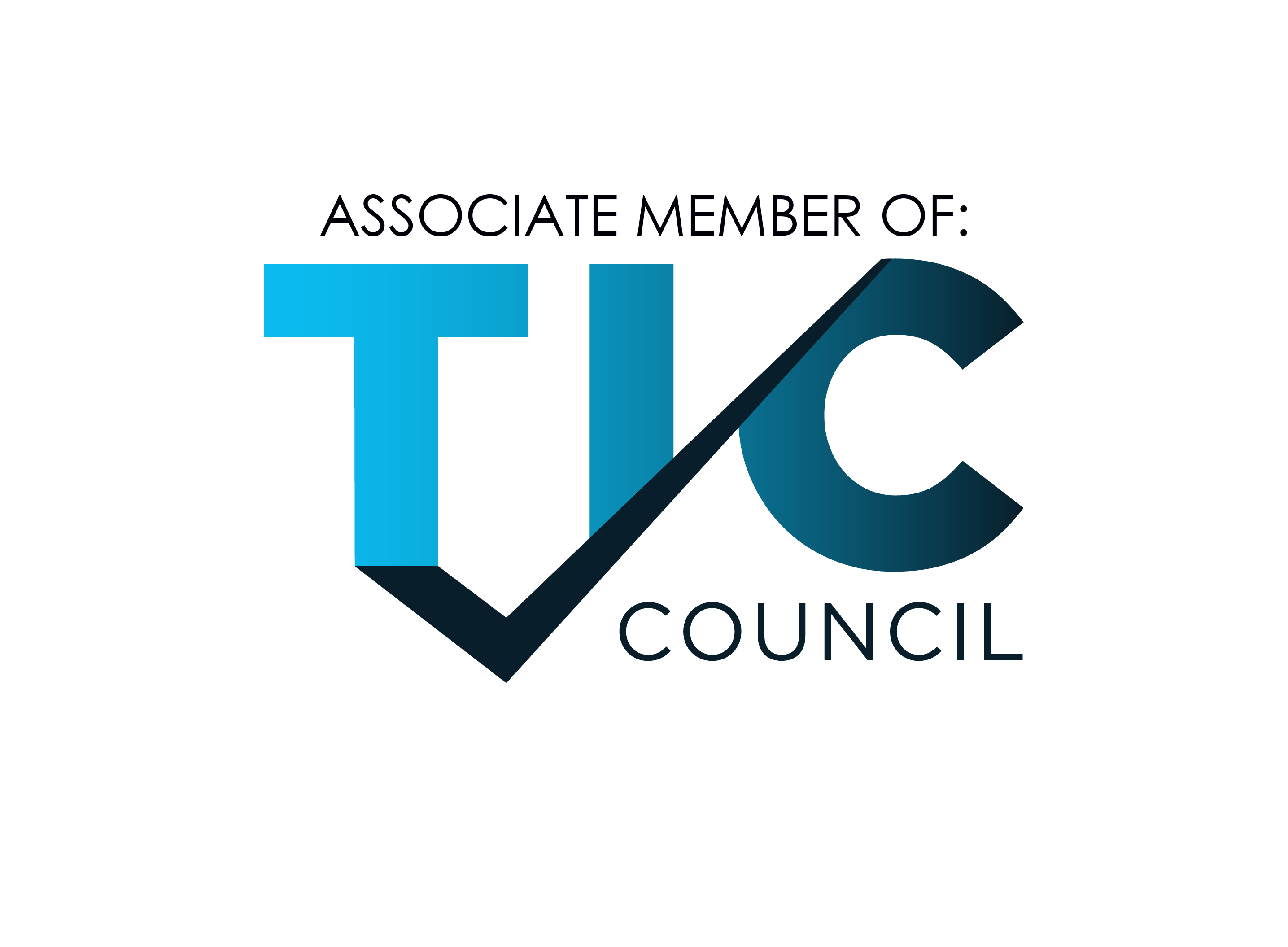 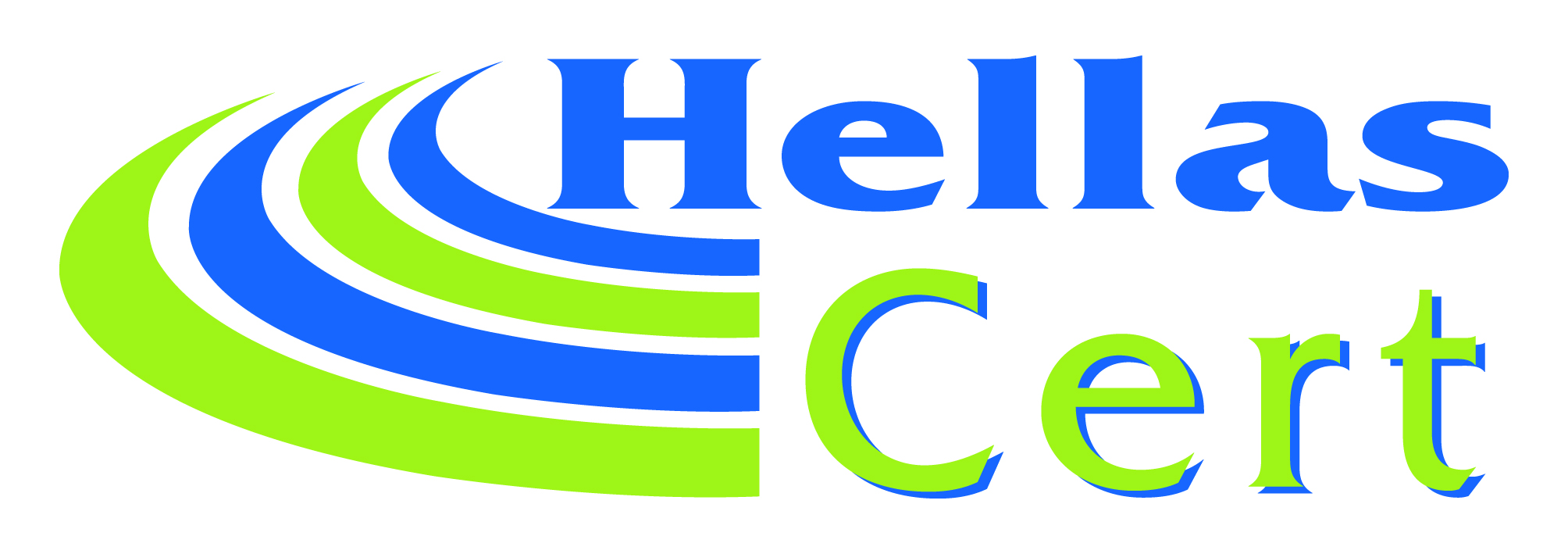 TUV CSRD Study 2023
Ελληνική Ένωση Διαπιστευμένων 
Φορέων Επιθεώρησης-Πιστοποίησης
500 small and medium-sized companies with 50-1,000 employees / August 2023
Not all reports currently prepared adhere to known standards or frameworks, but almost half are already assessed by an independent body
Nearly 2/3 companies consider the obligation to prepare a sustainability report to be a good thing
Problems:
Considerably bureaucratic effort / Lack of human and financial resources
Lack of knowledge about the requirements and standards of a sustainability report / Lack of sustainability strategy and goals
Calculation of CO2 footprint and greenhouse gas emissions
Lack of IT infrastructure for collecting and processing data / Lack of external consulting and support options
Benefits:
Increase in energy efficiency / Reduction in material consumption and volume of waste
Improvement of the corporate image and employer attractiveness / Strengthening of customer trust and loyalty
Integration on sustainability into the corporate strategy
Compliance with legal requirements and avoidance of penalties
Large majority in favour of a wide range of independent assurance service providers
Mix of independent technical assessment organisations (e.g. CBs) and auditing firms
Need to support SMEs with information and consulting services
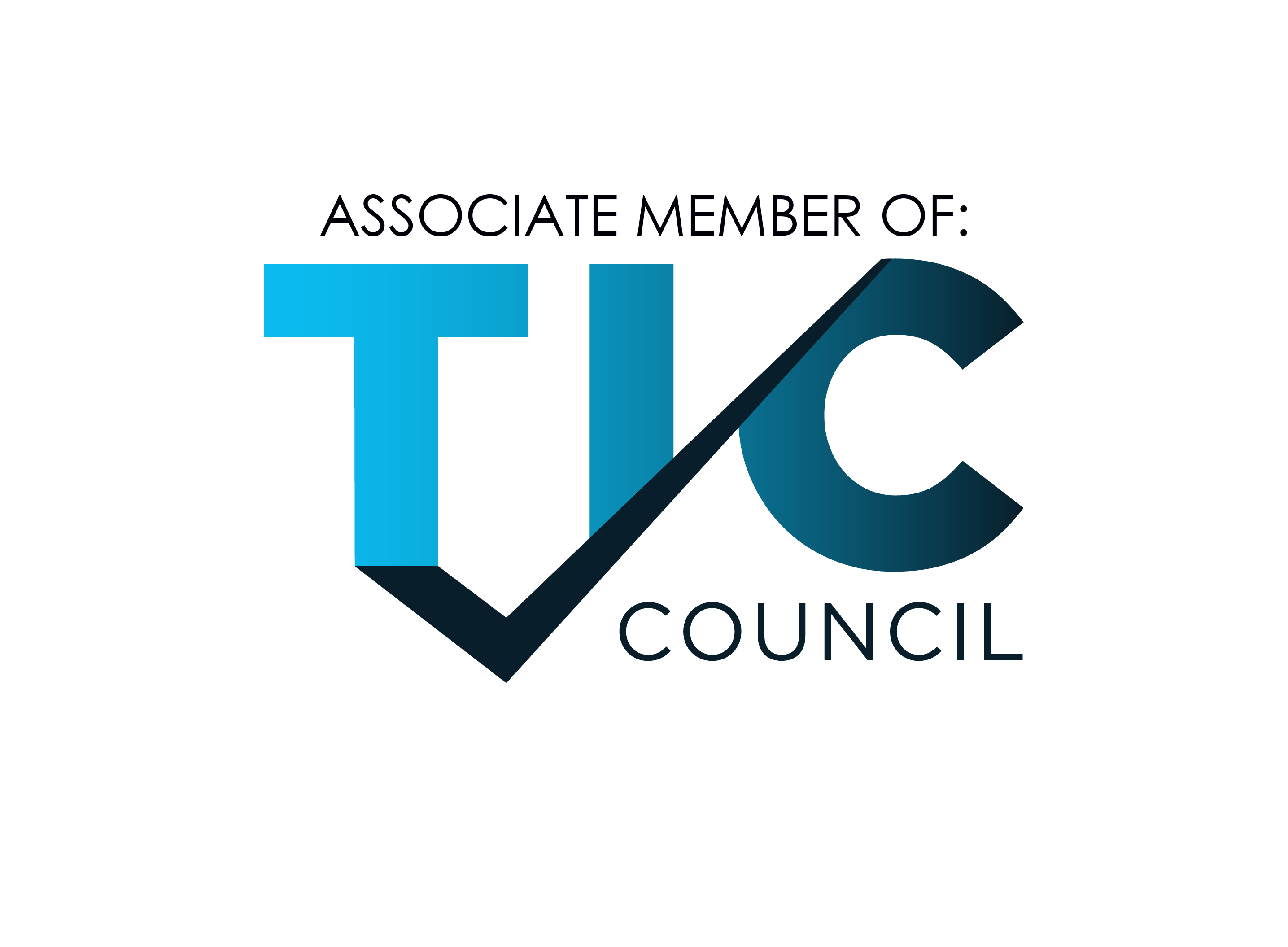 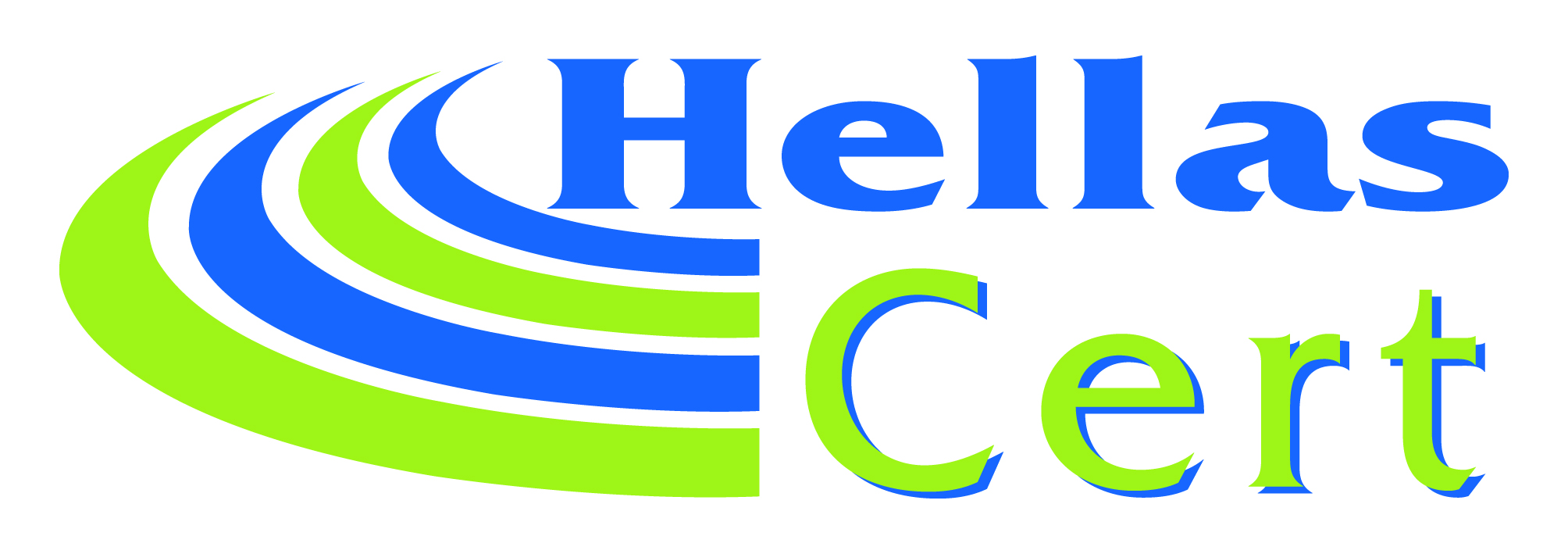 Conclusions
Ελληνική Ένωση Διαπιστευμένων 
Φορέων Επιθεώρησης-Πιστοποίησης
Wide range of ESG reporting standards
Challenges in standardising ESG assessment -> reports must be assessed by an independent organisation
Validation / Verification under ISO 17029
Current experience in implementing MS will prove beneficial
Auditing firms and CBs should both be allowed to offer assurance services
Need to support SMEs with information and consulting services
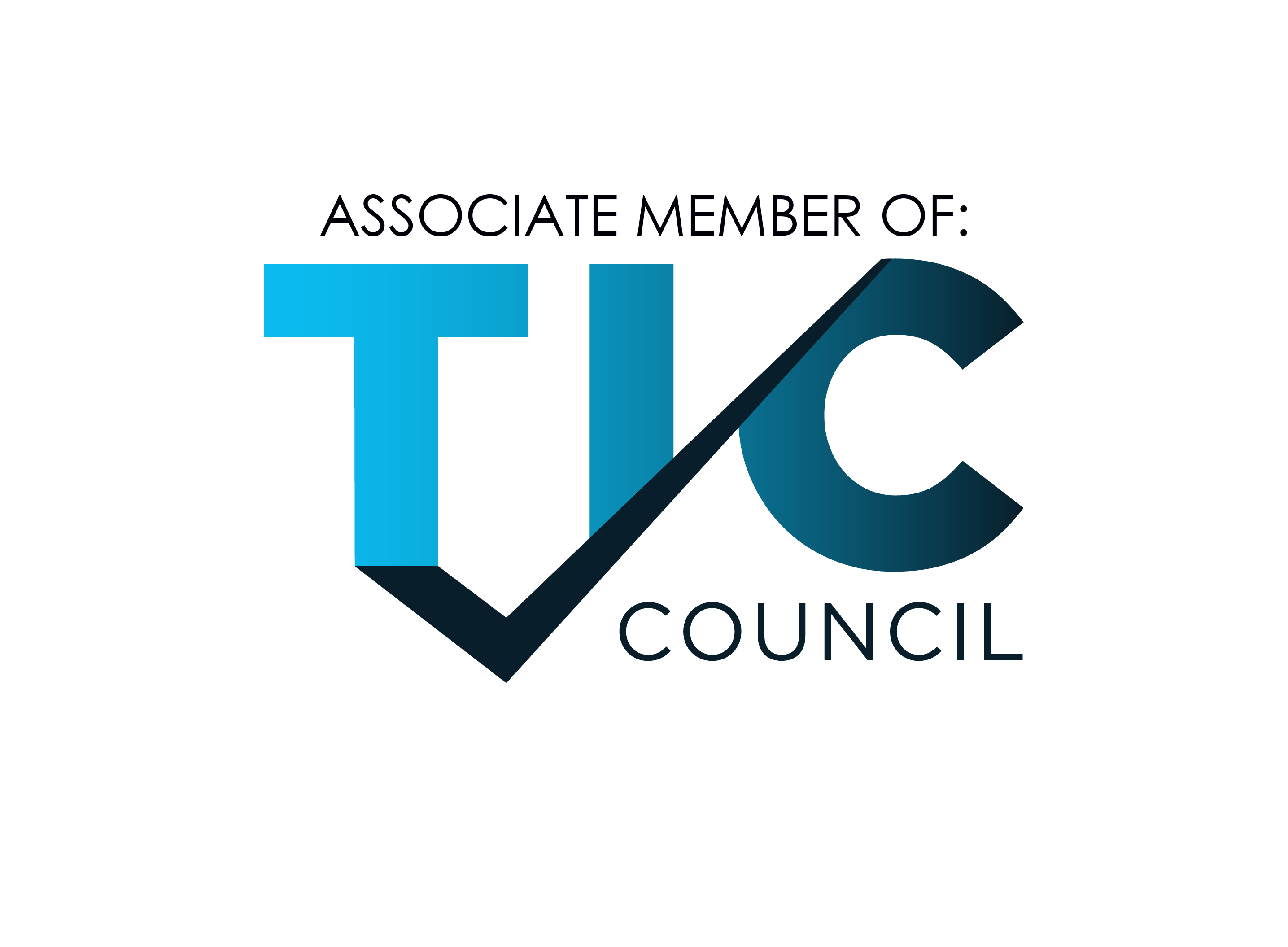